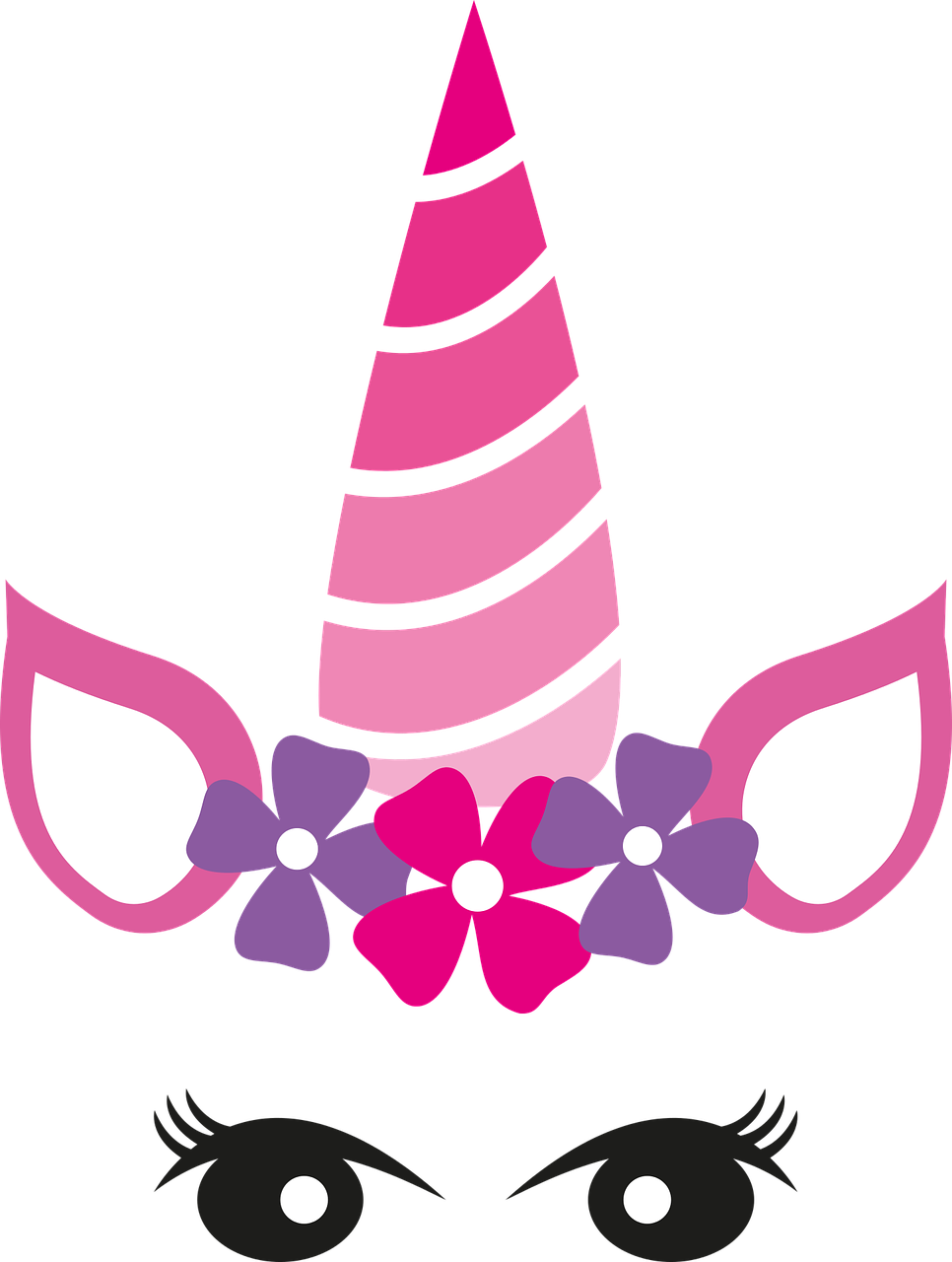 Einladung
Liebe/r _______________, 
hiermit lade ich dich herzlich zu meiner Geburtstagsfeier am ____________ um ____ Uhr ein. 

Das erwartet dich: leckere Snacks und natürlich Geburtstagskuchen, spannende Spiele und viel Spaß.
 
Bist du dabei? Sag mir bitte bis zum ____________ Bescheid, ob ich mit dir rechnen kann. 

Dein/e
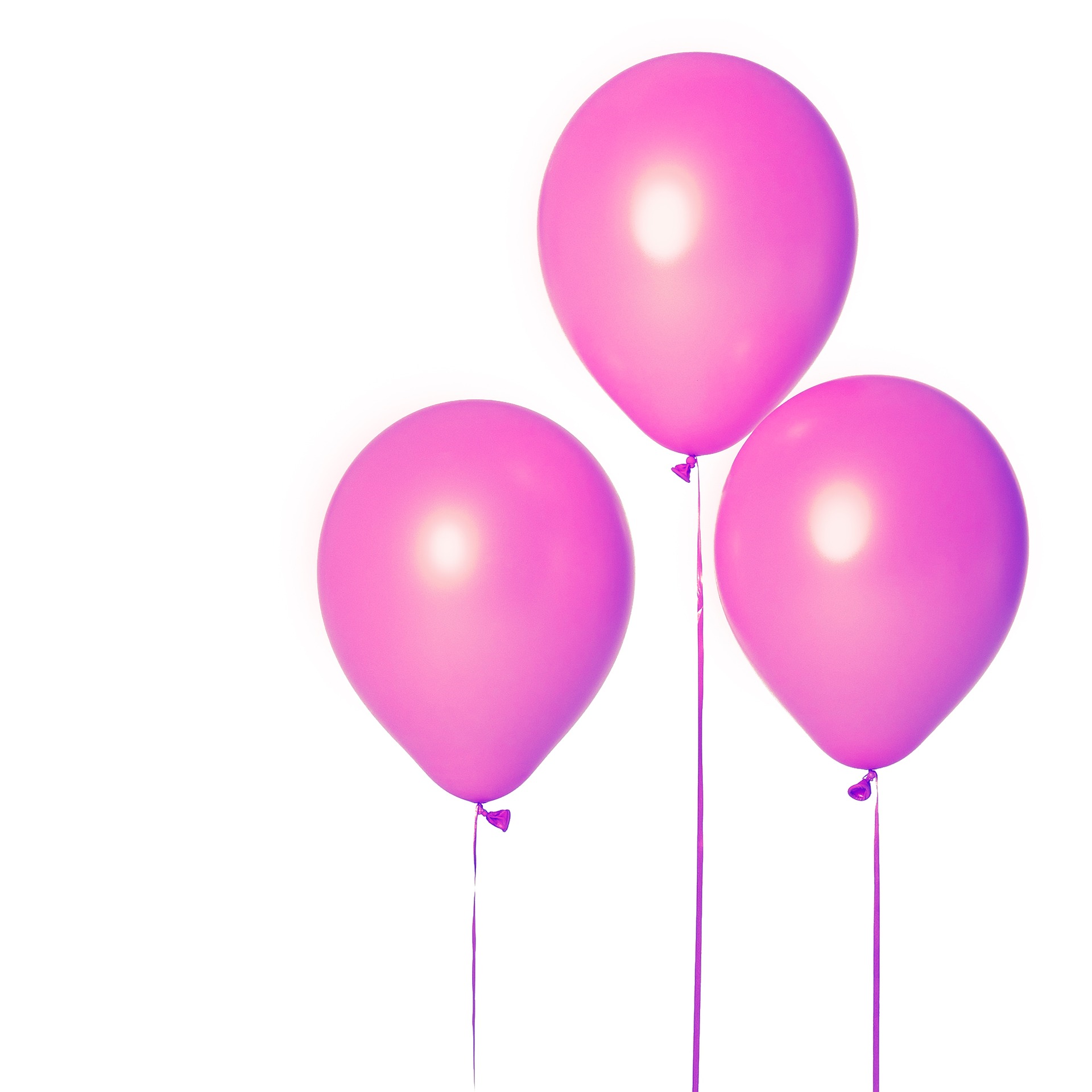